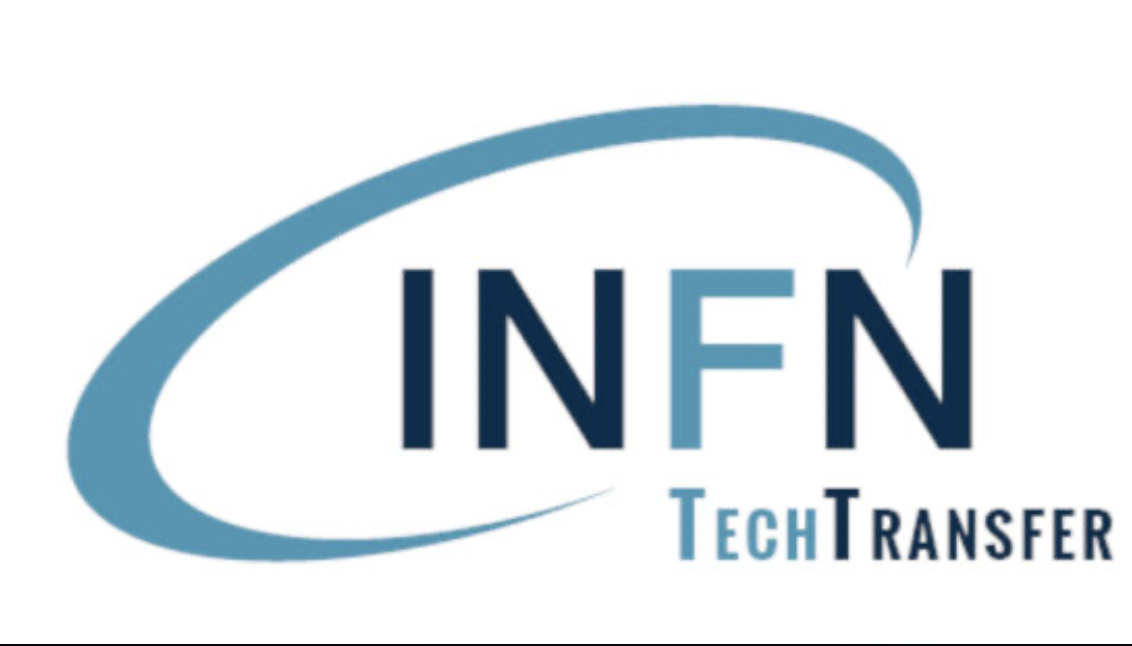 Comunicazioni al consiglio di sezione RLTT
3/12/2024


Giovanni Francesco Ciani
COMUNICAZIONI
Il 25 novembre 2024 a Frascati si è tenuto il meeting conclusivo del percorso formativo di Mentoring per start up organizzato dal Comitato Nazionale Trasferimento Tecnologico INFN insieme alla Casa Depositi e Prestiti e alla GMOS del Poliba. A tale evento ha tenuto un pitch Milena D’Angelo che ha rappresentato la QIP systems.
COMUNICAZIONI
Il 26 novembre si è tenuto il meeting dei referenti Locali del Trasferimento Tecnologico, in cui si è fatto un bilancio dell’anno e si è parlato di diversi progetti per i prossimi anni.Uno dei principali è quello di instituire una rete attorno all’additive manifacturing. Una rappresentanxza dell’additive metallico è stata già a Formnext 2024 a Francoforte e per i prossimi eventi si allargherà anche all’additive plastico
SITO Del Trasferimento Tecnologico
Per ulteriori informazioni visitare il sito https://web.infn.it/TechTransfer/